讀經班教學方法及技巧
分享者:柯淳瑜
讀經課程介紹
★9:00—9:30     第一堂課(啟蒙文學輯要)
 ★9:35—10:00   第二堂課(論語)
                                   ●讓孩子帶讀
               ●上台背誦驗收
  ★10:00—10:20  英文時間  
  ★10:20—10:25  孝說劇場(兩星期一次)
  ★10:25—10:30   愛的叮嚀
啟蒙文學輯要
朱子治家格言 
人生必讀 
弟子規 
三字經 
千字文 
正氣歌 
二十四孝     教學流程
一、老師帶念
二、播放影片
三、問題提問
孝說 劇場
1.寫出劇本

2.在課堂結束前，選出下次的演出家長

3.透過戲劇的演出，讓孩子了解
  孝說故事內容

4.透過提問，將故事內容和所要傳達的
  主軸，更清楚的呈現
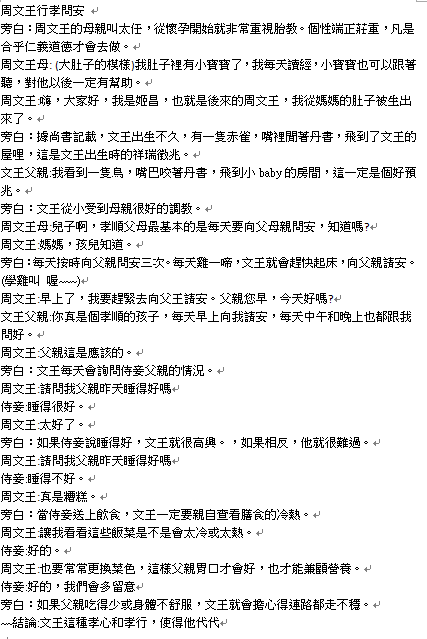 英文時間 ~Phonics 自然發音
「自然發音法」（Phonics）又叫「自然拼音法」就是不用藉助音標而「看到英文字的字母排列就能讀出整個單字的發音」或「聽到英文單字的發音就能夠拼得出其英文字母」。
英文時間~字母/發音教法順序
1.先教字母寫法  EX: A

2.字母的自然發音EX: A的發音

3.所配合的圖片英文名稱EX:
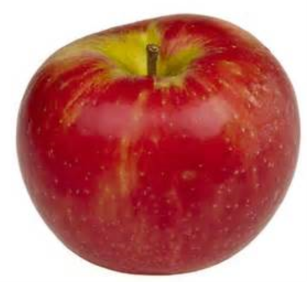 英文時間 「自然發音法」（Phonics）練習/遊戲
1.每次上課要將上次所教的複習一遍

2.丟球遊戲:EX老師說字母   孩子說字母Phonics
                或反過來老師說Phonics     孩子說字母

3.老師說出字母，讓孩子接著說 出
    字母+ Phonics +字母所代表的單字
4.進階複習
英文時間~故事影片欣賞
教學流程:

1.撥放影片

2.觀賞完畢，有獎搶答

3.藉著提問，讓孩子們更了解故事內容

Goldilocks and the three bears
英文時間 ~Story telling
1.利用故事或簡短單字，讓孩子了解繪本上的意思。

2.透過中文講述，可讓孩子更容易了解繪本內容。
英文時間~上課花絮
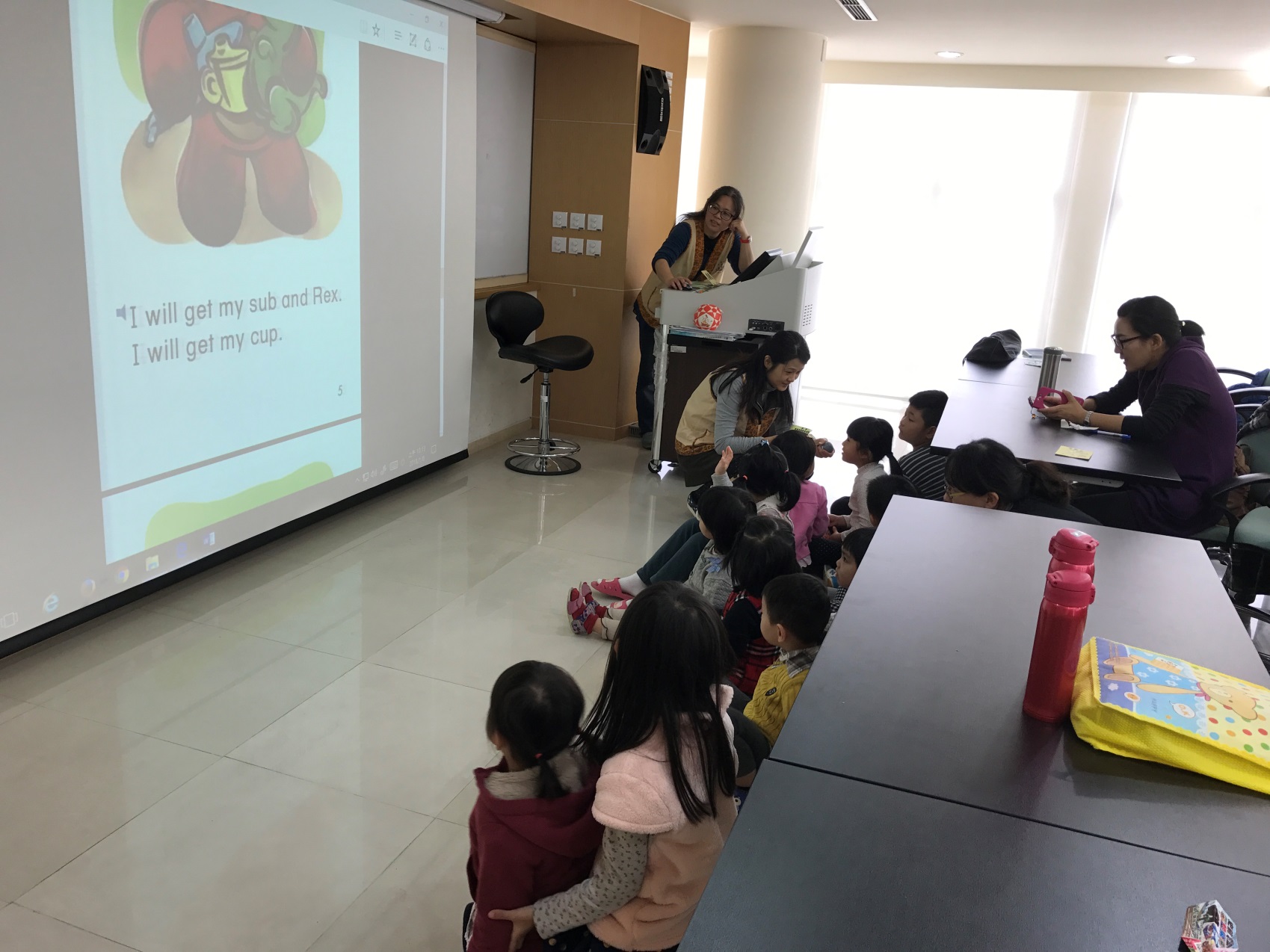 英文時間 ~Story telling教學流程
1.先將生字挑出，做成字卡或電腦檔案

2.先上單字，簡單的單字以自然發音法教授。

3.單字遊戲

4.故事呈現

5.故事講述完畢，藉由問題提問，複習故事內容
Story telling
1.較長故事敘述

2.練習時間
  (1)每組一本英文繪本
  (2)每組10分鐘，照著流程，呈現故
        事教學內容。
Dancing Time 跳舞時間
隨著音樂搖擺，動動身體，是孩子們喜愛的。

課程安排時機
英文時間~上課花絮
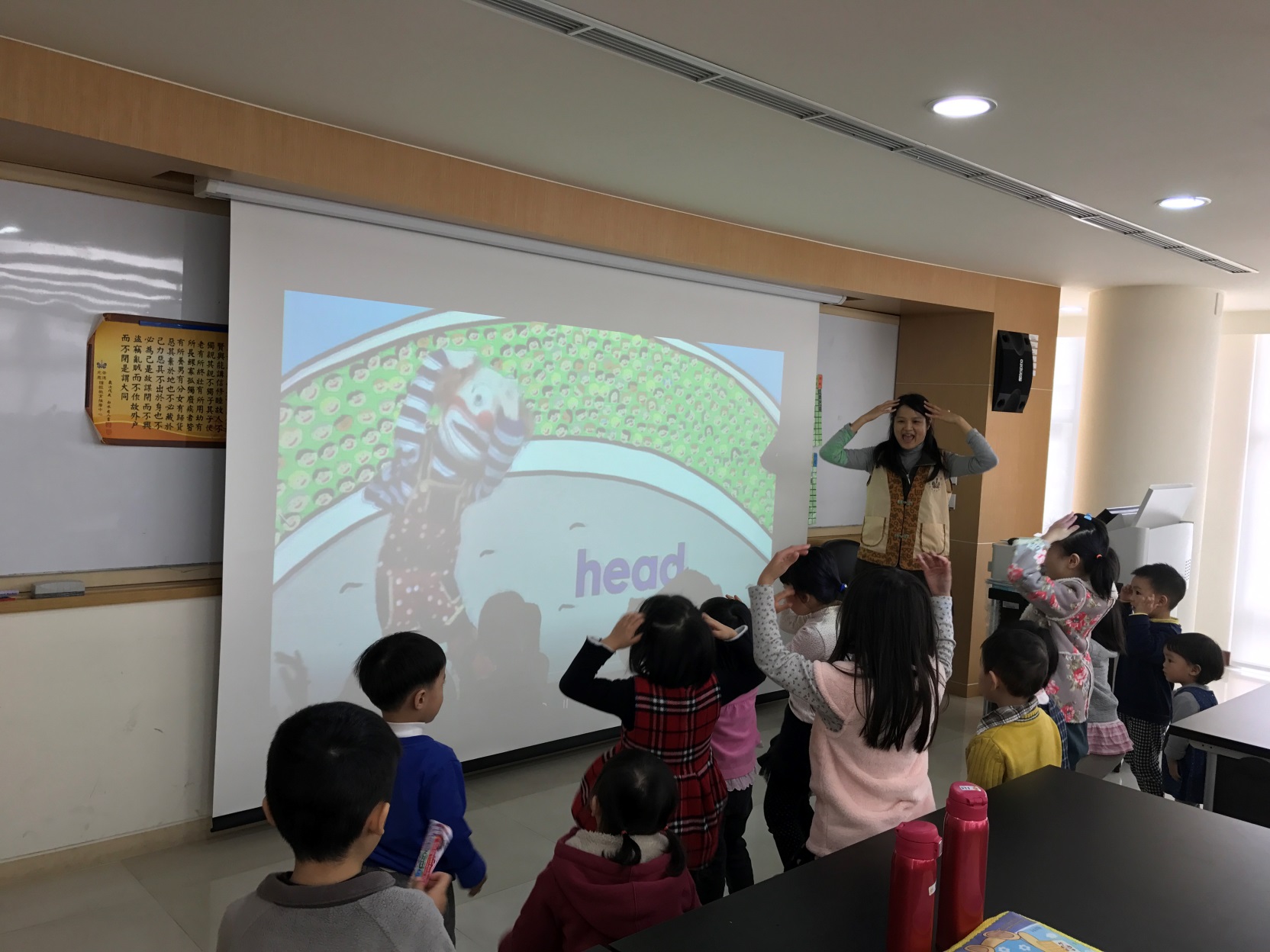 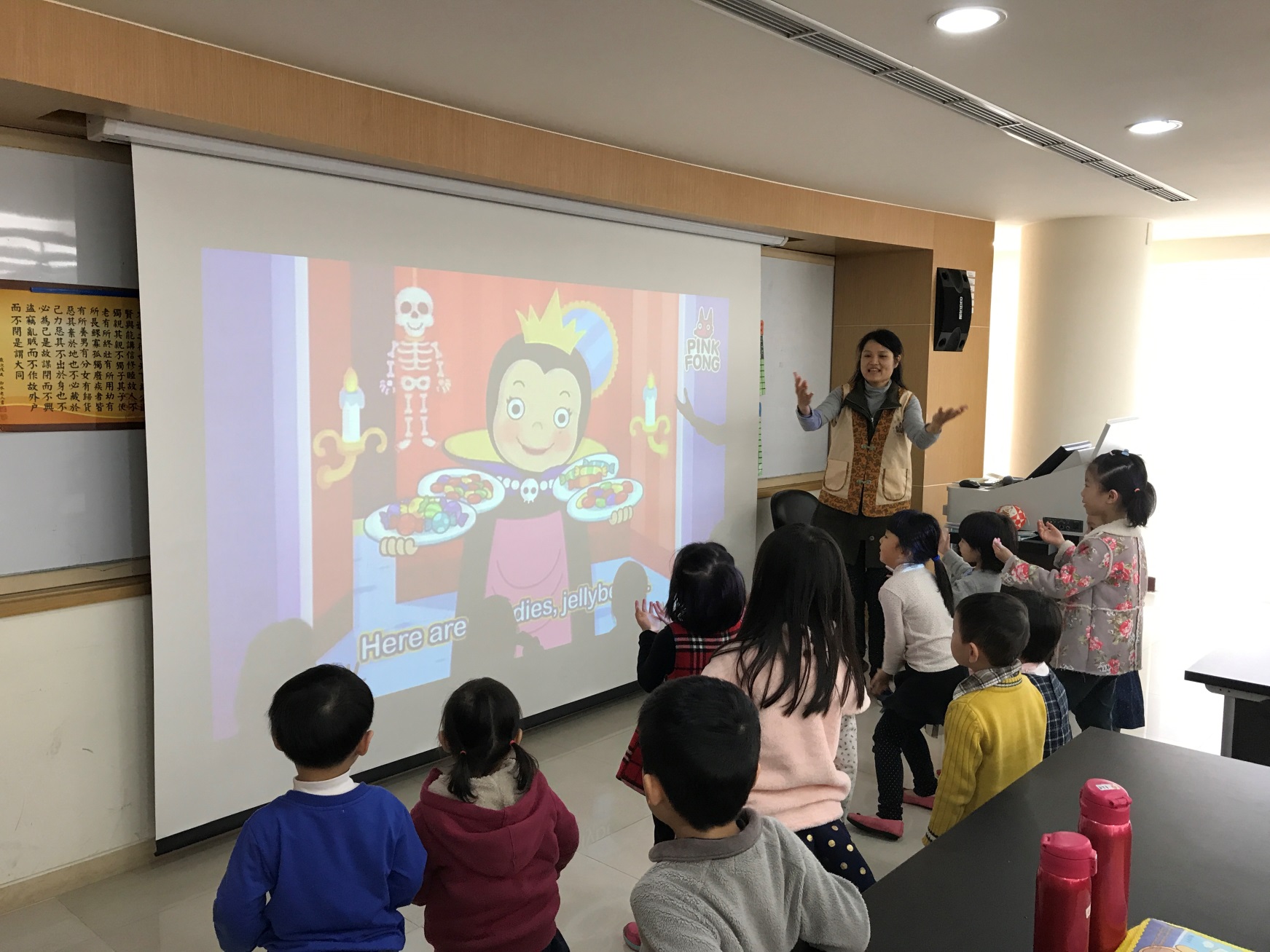 唱跳實錄
英文時間 ~Dancing Time 跳舞時間
歌曲教學流程
1.先講解用字內容

2.分解動作

3.播放音樂，讓孩子跟著旋律一起跳範例:
  Head shoulders knees and toes song
英文時間 ~Dancing Time 跳舞時間
Fingers
  用字內容     動作分解    唱跳

節慶歌曲
萬聖節:  Knock Knock Trick or Treat
         Happy helloween  

聖誕節: SANTA 聖誕花絮
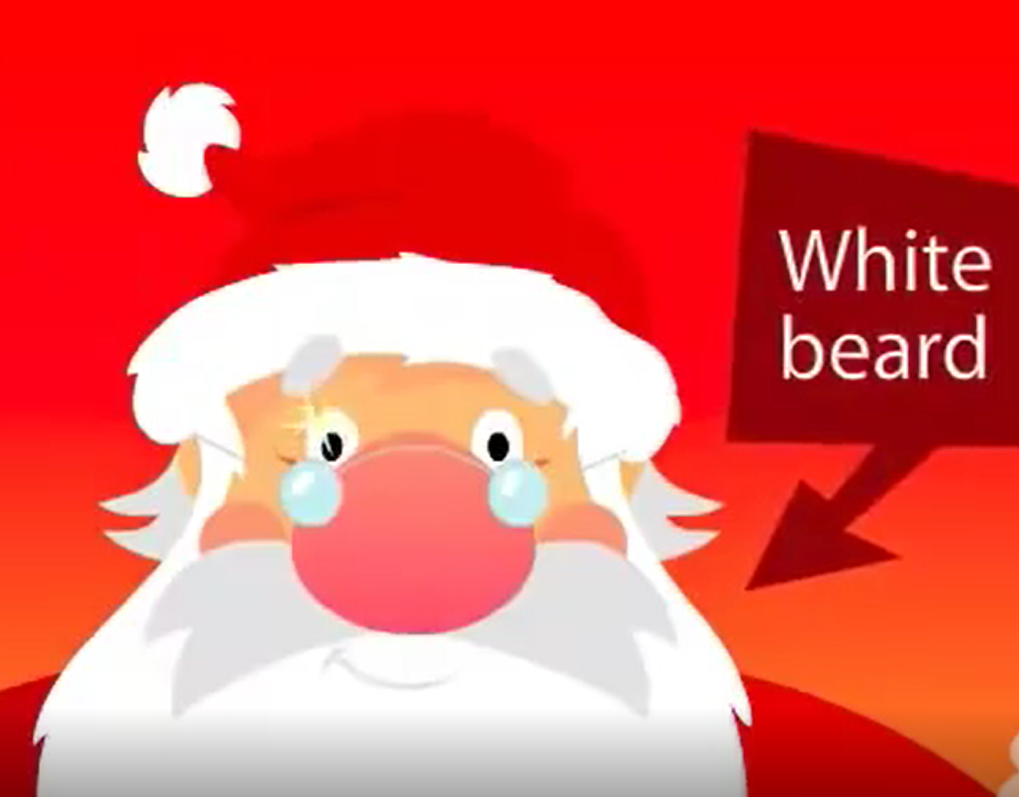 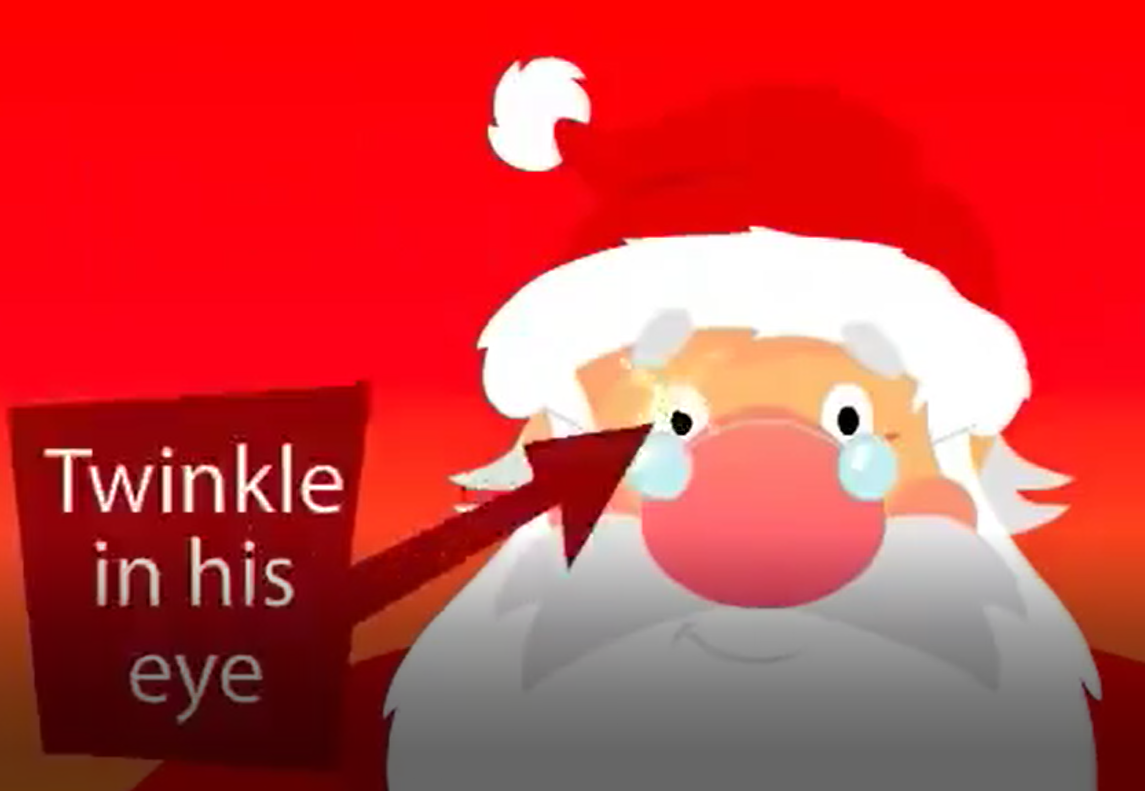 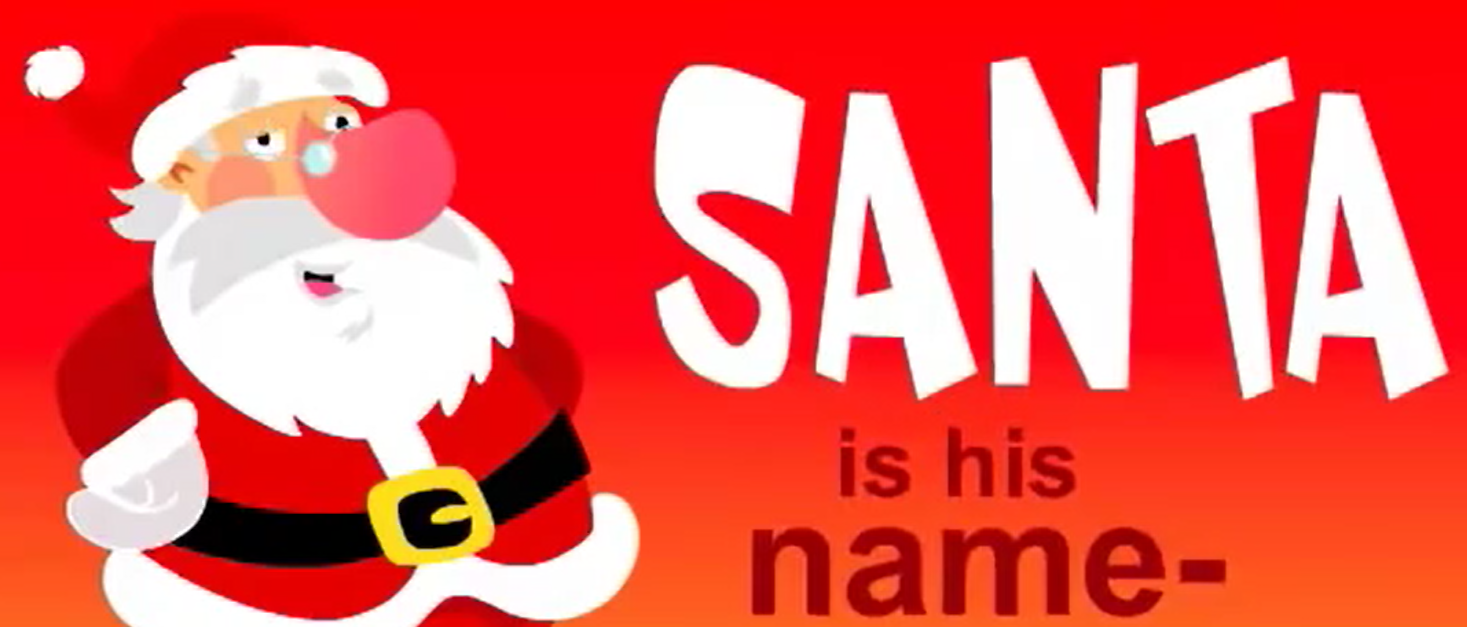 英文時間~聖誕節故事+歌曲
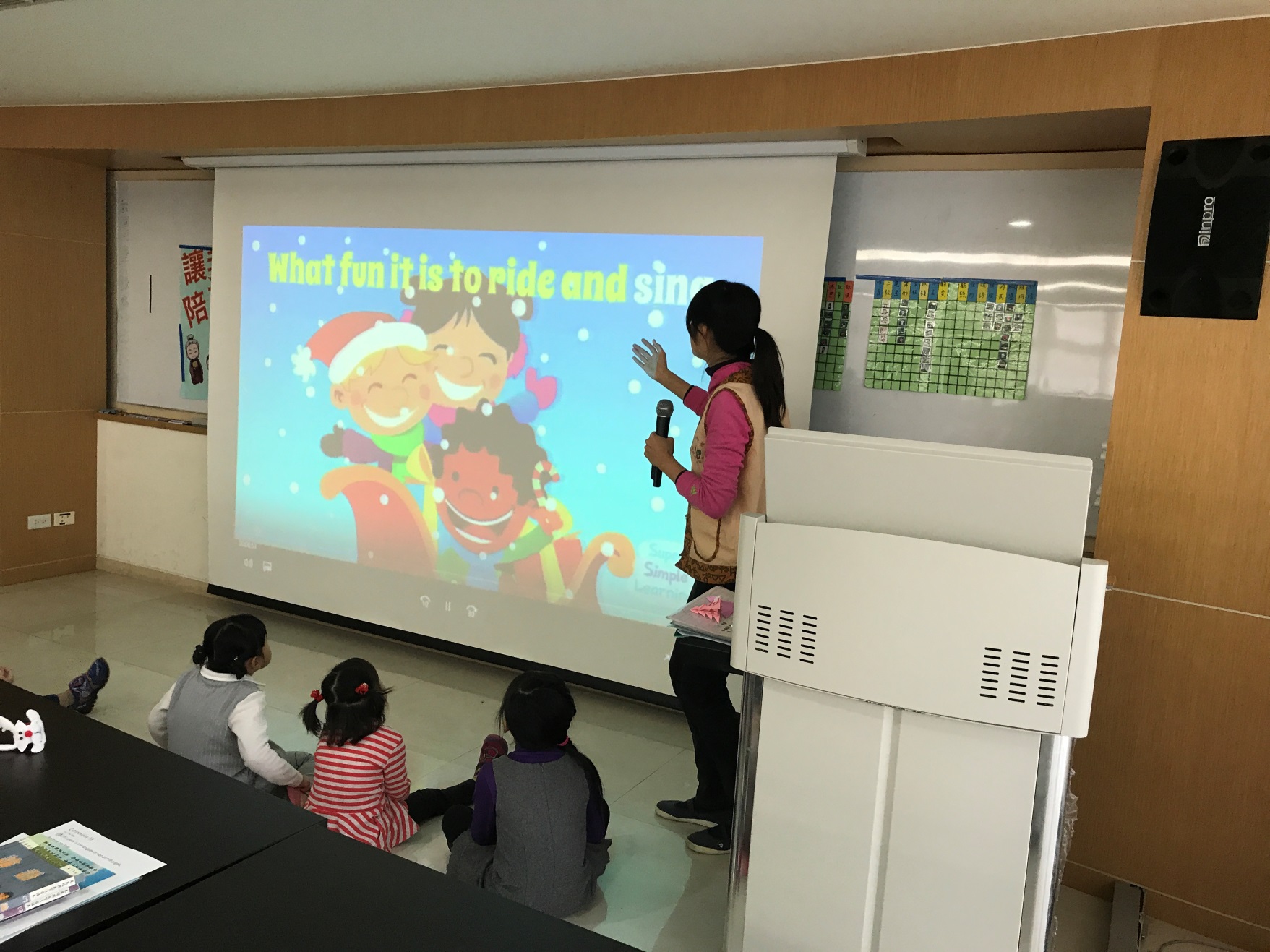 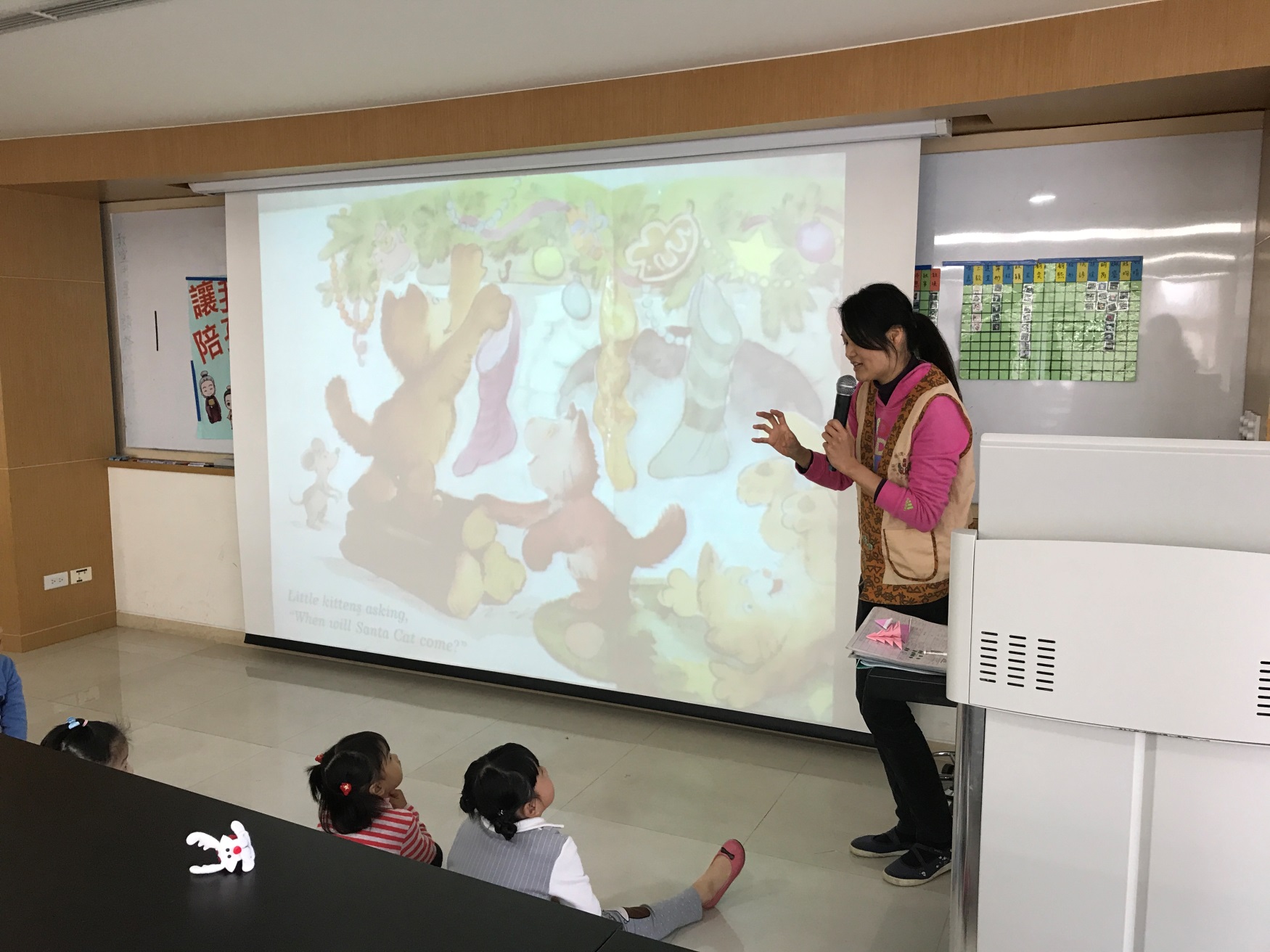 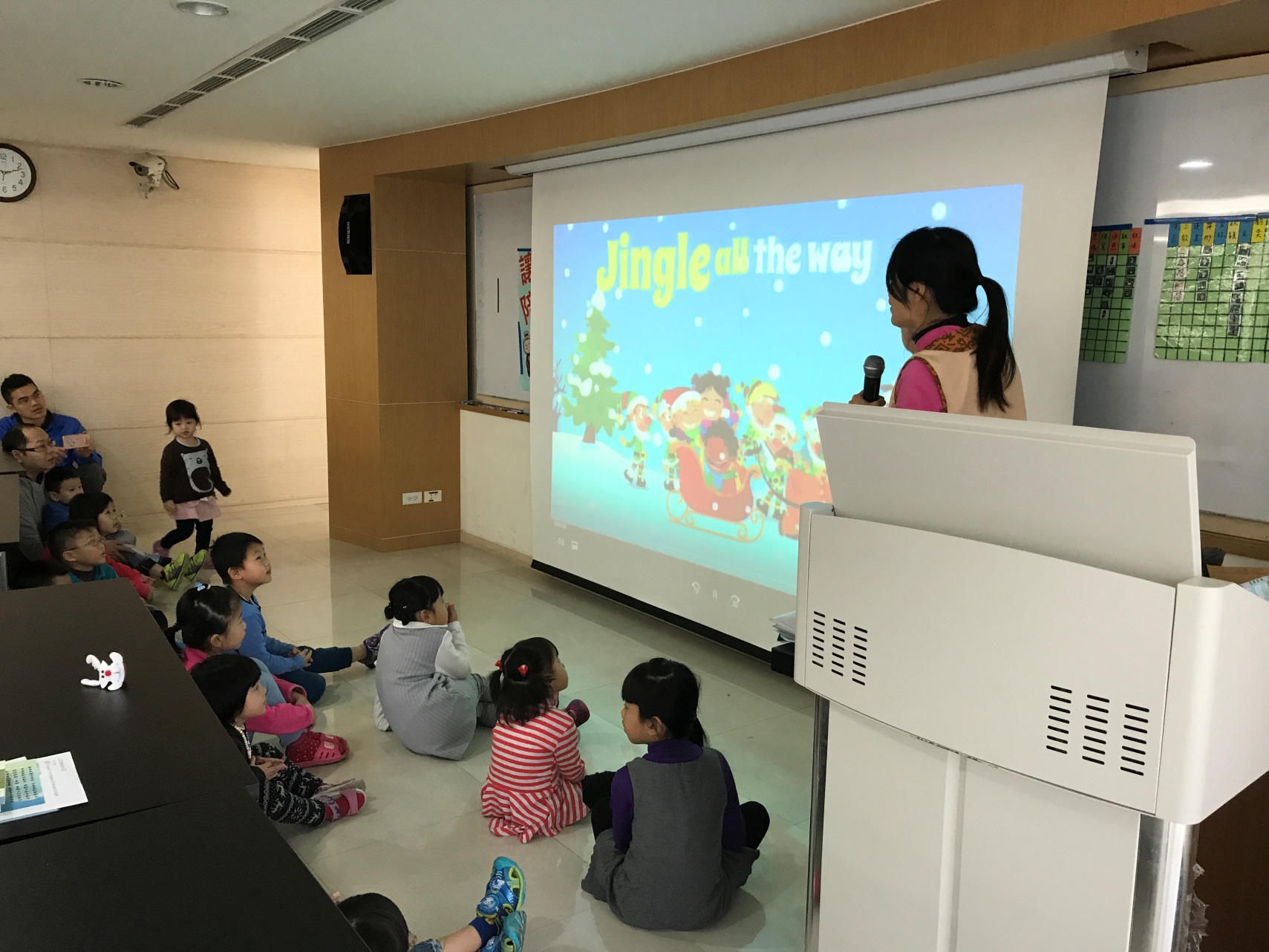 謝謝大家的聆聽

祝大家 
平安如意